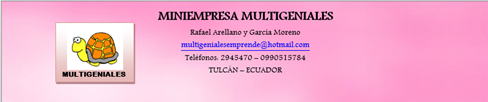 INTEGRANTES:
Champutiz Castro Wanda Maribel
Dávalos López Silvana Stefania
Fueltala Villota Katy Marcela
Ibarra Romo Joselyn Lisbeth
Narváez Rodríguez Jessica Dayana
Paucar Jima Lady Estefania
Rodríguez Casanova Valeria Stefania 
Villareal Cevallos Jennifer Patricia
Presentación
Hola: 
  Somos la mini empresa Multigeniales formada por ocho estudiantes de tercer año de bachillerato en ciencias, con énfasis en sociales paralelo tres de la Unidad Educativa Tulcán de la ciudad de Tulcán, en la Provincia del Carchi, Ecuador, nos dedicamos a elaborar productos en dos ramas alimenticia y artesanía
Objetivo General
  Brindar un servicio de calidad a nuestros clientes mediante el buen desarrollo de nuestras actividades, y recuperar lo invertido mediantes la buena administración de la mini empresa.
Misión
   Nuestra misión es ser reconocido por nuestro liderazgo, a través de la producción  y comercialización de artesanías  Carchenses y crear oportunidades que permitan  difundir el respeto, reconocimiento y el compromiso con la mini empresa .
Visión
    La visión de Multigeniales es consolidarse en empresa líder en el mercado  Tulcaneño, especialmente en el mercado internacional al relacionarnos con nuestra empresa socia de España, brindando calidad de  productos y al vez de servicios.
GAMA DE PRODUCTOS
    PATO FANTASÍA                            PATO DESLUMBRANTE
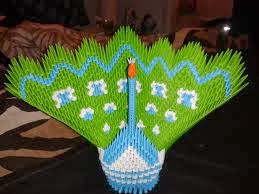 Precio 
$1,50
Código: MF03
Precio
$2,00
Código: MN015
Elaborado a base de papel reciclable y decorado con pintura neutralizada
“Un artículo para revivir la elegancia en tu hogar.”
Elaborado a base de papel reciclable y pintura ecológica 
“Un detalle reciclable para” ti.
Manilla perlita          manilla de hilo
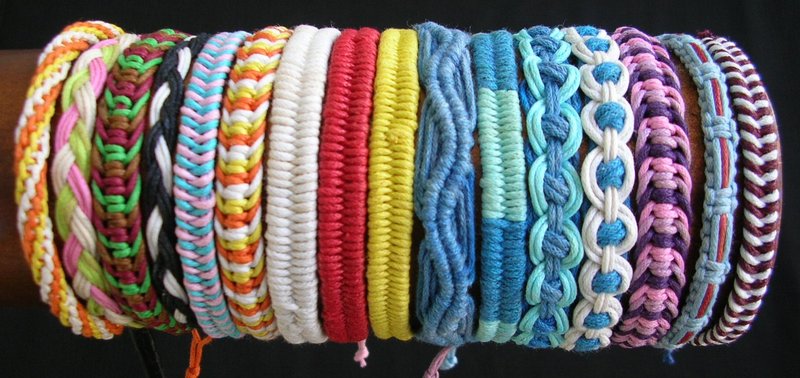 Código: PF004
Código: FM012
Precio 
0,50ctvs
Elaborado con hilo chifon 
“Cada cosa tiene su belleza, pero no todos pueden verla”.
Precio
0,60ctvs
Elaborado con perlas de colores 
Un detalle divino para tus manos.
Diadema divina             bincha arcoíris
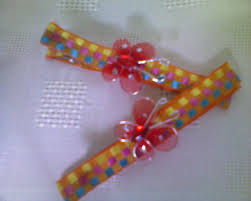 Precio 
0.50
Codigo:MD303
Precio
0.75
Código : CB551
Elaborado con cintas de colores y tela satín. 

“Hacemos fluir tu imaginación.”
Elaboradas a base de cintas de diversos colores 

“Acariciando tu cabello”
PASTEL CHOCOLATOSA              CHAULAFÁN ESPECIAL
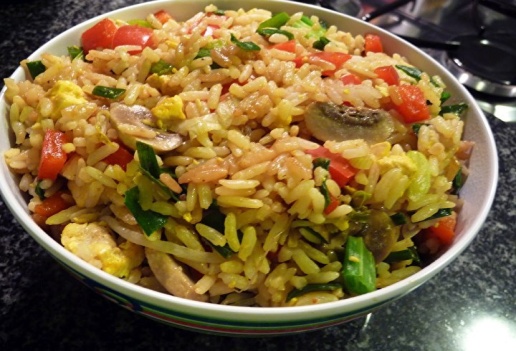 Precio
$0.50
Código: MI085
Precio
0,50ctvs
Código: GF021
Elaborado con productos naturales.
Un sabor casero que te hace feliz.
Elaborado a base de chocolate relleno de manjar.
Complaciendo los paladares más exigentes.